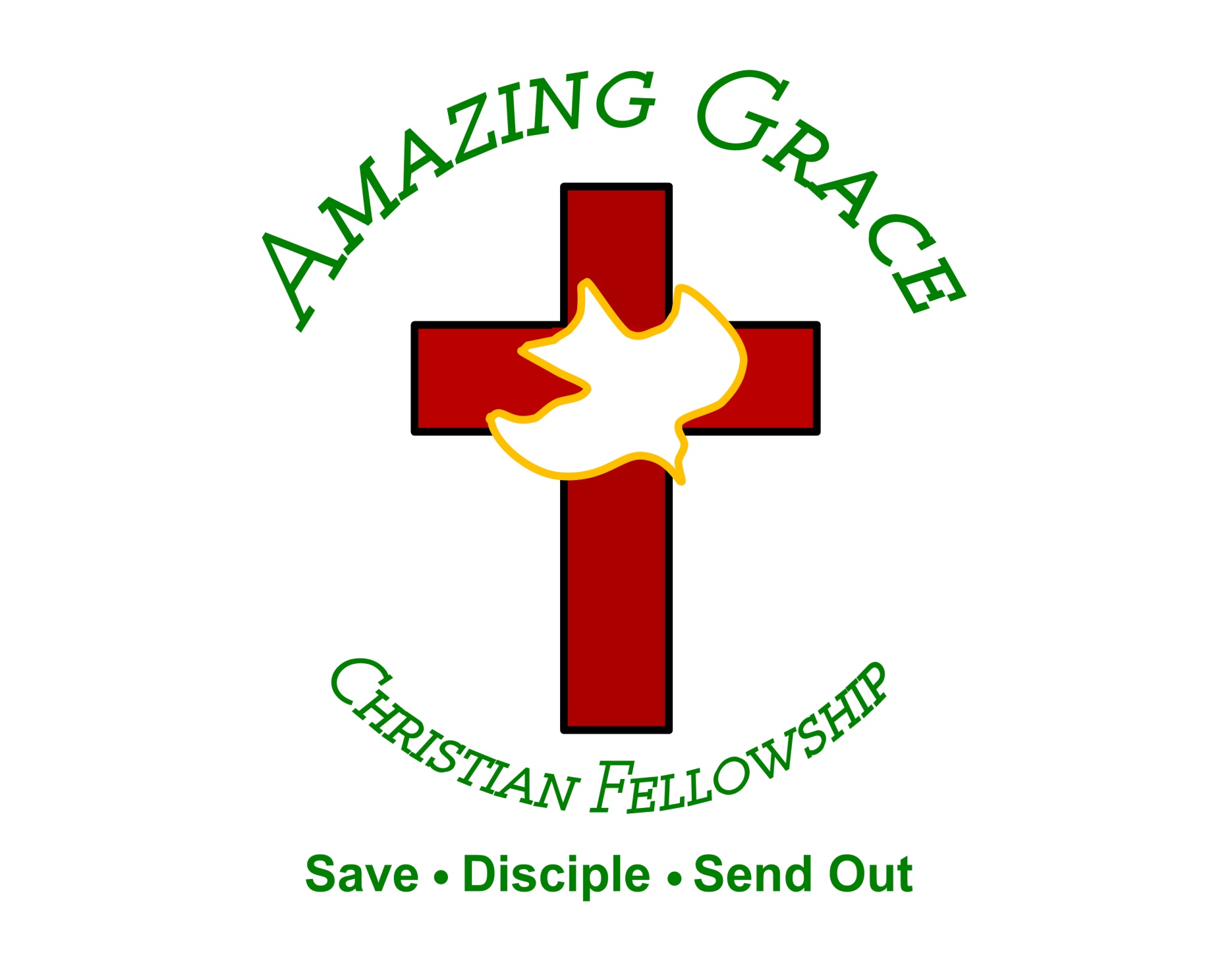 “This is Amazing Grace”
(Phil Wickham)
Who breaks the power of sin and darkness. Who’s love is mighty and so much stronger. The King of
glory ,the king above all kings. Who shakes the whole earth with holy thunder. And leaves us
in awe and wonder? The King of Glory, the King above all Kings. This is amazing grace. This is
unfailing love. That you would would take my place. That you would bear my cross. You laid down your
life. That I would be set free. Oh, Jesus I sing for all that you’ve done for me. Who brings our chaos back
into order. Who makes the orphans a son and daughter. The King of Glory, The King of Glory
into order. Who makes the orphans a son and daughter. The King of Glory, The King of Glory
Who rules the nation. With truth and justice.Shines like the sun in all of his brilliance. The King of Glory
The King above all Kings. This is Amazing Grace. This is unfailing love. That you would take my place.
That you would bear my cross. You laid down your life. That I would be set free. Oh, Jesus, I  sing for
All that you,ve done for me. Worthy is the Lamb who was slain. Worthy is the King who conquered the
grave. Worthy is the Lamb who was slain. Worthy is the King who conquered the grave. Worthy is the
Lamb who was slain. Worthy, Worthy,Worthy. This is Amazing Grace. This is unfailing love. That you
would take my place. That you would bear my cross. You laid down your life. That I would be set free
Oh, Jesus I sing for. All that you’ve done for me.
”Waymaker”
(Tasha Cobbs )
[Verse 1] You are here, moving in our midst I worship You, I worship You You are here,
working in this place I worship You, I worship You
You are here, moving in our midst I worship You, I
worship You You are here, working in this place
I worship You, I worship You [Chorus] You are
Waymaker, miracle worker Promise keeper, light in the darkness My God, that is who You are You are
Waymaker, miracle worker Promise keeper, light in the darkness My God, that is who You are [Verse 2]
You are here, touching every heart I worship You, I worship You You are here, healing every heart I
worship You, I worship You [Verse 3] You are here, turning lives around I worship You, I worship You You
are here, mending every heart I worship You, yeah, I worship You, Lord [Chorus] And You are Waymaker,
miracle worker Promise keeper, light in the darkness
My God, that is who You are Yeah, You are the
waymaker Waymaker, miracle worker Promise keeper, light in the darkness My God, that is who
You are Yeah, sing it again You are, yeah Waymaker, miracle worker Promise keeper, light in the darkness
My God, that is who You are Oh, it's who You are, Jesus, yeah Waymaker, miracle worker Promise
keeper, light in the darkness My God, that is who You are You might also like Way Maker [Refrain]
Sing that is who You are Oh, that is who You are
(That is who You are) Oh, and that is who You are (That is who You are) My Jesus, that is who You are
(That is who You are) Oh, we lift You up, that is who You are (That is who You are) My Jesus [Chorus]
Waymaker, miracle worker Promise keeper, light in the darkness My God, that is who You are Yes it is,
that is who You are Waymaker, miracle worker Promise keeper, light in the darkness My God, that is
who You are [Bridge] Let's sing this together, even when I don't see it Come on, even when Even when
I don't see it, You're working Even when I don't feel it, You're working You never stop, You never stop
working You never stop, You never stop working Come on And even when I don't see it, You’re
working Even when I don't feel it, You're working You never stop, You never stop working You never stop,
You never stop working Oh-oh Even when I don't see it, You're working Even when I don't feel it, You’re
working You never stop, You never stop working You never stop, You never stop working Even when I
don't see it, You're working Even when I don't feel it, You're working You never stop, You never stop
working You never stop, You never stop working
[Chorus] You are the way maker, yeah Waymaker,
miracle worker Promise keeper, light in the darkness
My God, that is who You are Waymaker, miracle
worker Promise keeper, light in the darkness My God, that is who You are
“Great are you Lord”
(All Sons and Daughters)
You give life, You are love. You bring light in the darkness. You give hope, You restore
Every heart that is broken. And great are you Lord. It’s your breath in our lungs so we
Pour out our praise. We pour out our praise.
It’s your breath in our lungs. So we pour out
Our praise to you only. You give life, you are love. You bring light to the darkness. You
Give hope, You restore. Every heart that is broken. Great are you Lord. It’s your breath
In our lungs. So we pour out our praise we pour out our praise. It’s your breath in our
Lungs so we pour out our praise to you only. It’s your breath in our lungs. So we
Pour out our praise we pour out our praise. It’s your breath in our lungs. So we pour out
Our praise to you only. And all the earth will shout your praise. Our hearts will cry, these
Bones will sing. Great are You, Lord. And all the earth will shout your praise. Our hearts
Will cry these bones will sing. Great are you,Lord. And all the earth will shout your
Praise Our hearts will cry these bones will sing. Great are you, Lord. It’s your breath in
Our Lungs. So we pour out our praise. We pour out our praise. It’s your breath in our
Lungs so we pour out our praise to you only. Great are you, Lord. It’s your breath in
Our lungs so we pour out our praise. Pour out our praise. It’s your breath in our lungs
So we pour out our praise to you only. Great are you , Lord.
“Worthy Of It All”
(Bethel Music)
All the saints and angels. They bow before the throne. All the elders cast their crowns before the
Lamb of God and sing.  All the saints and angels. They bow before your throne. All the elders cast their
Crowns before the lamb of God and sing. You are worthy of it all. You are worthy of it all. For from you
All. For from you are all things and to you are all things. You deserve the glory. Day and night, night
Night and day. Let incense arise. Day and night, night and day. Let incense arise. Day and night, night
And day let incense arise. Day and night night and day. You are worthy of it all. You are worthy of it all
For from you are al things. And to you are all things. You deserve the glory. You are worthy of it all. You
Are worthy of it all. For from you are all things and to you are all things. You deserve the glory. We exalt
Thee. We exalt thee. We exalt thee, Oh, Lord.
We exalt thee. We exalt thee, We exalt thee, Oh
Nothing Else
(Cody Carnes)
wanna leave Oh, I'm not here for blessings Jesus, You don't owe me anything More than anything that
You can do I just want You I'm sorry when I've just gone through the motions I'm sorry when I just sang
another song Take me back to where we started I open up my heart to You I'm sorry when I've come
with my agenda I'm sorry when I forgot that You're enough Take me back to where we started I open up
my heart to You I'm caught up in Your presence I just want to sit here at Your feet I'm caught up in this holy
moment I never wanna leave Oh, I'm not here for blessings Jesus, You don't owe me anything And
more than anything that You can do I just want You
I just want You Nothing else, nothing else Nothing
else will do I just want You Nothing else, nothing else
Nothing else will do I just want You Nothing else,
nothing else Nothing else will do I just want You Nothing else, nothing else, Jesus Nothing else will do
I just want You Nothing else, nothing else Nothing else will do I just want You Nothing else, nothing
else, Jesus Nothing else will do I'm coming back to where we started I'm coming back to where we
started When I first felt Your love You're all that matters, Jesus You're all that matters I'm coming
back to what really matters Just Your heart I just wanna bless Your heart, Jesus I'm caught up in
Your presence I just want to sit here at Your feet I'm caught up in this holy moment I never wanna leave
And oh, I'm not here for blessings Jesus, You don't owe me anything More than anything that You can
do Oh, I just want You
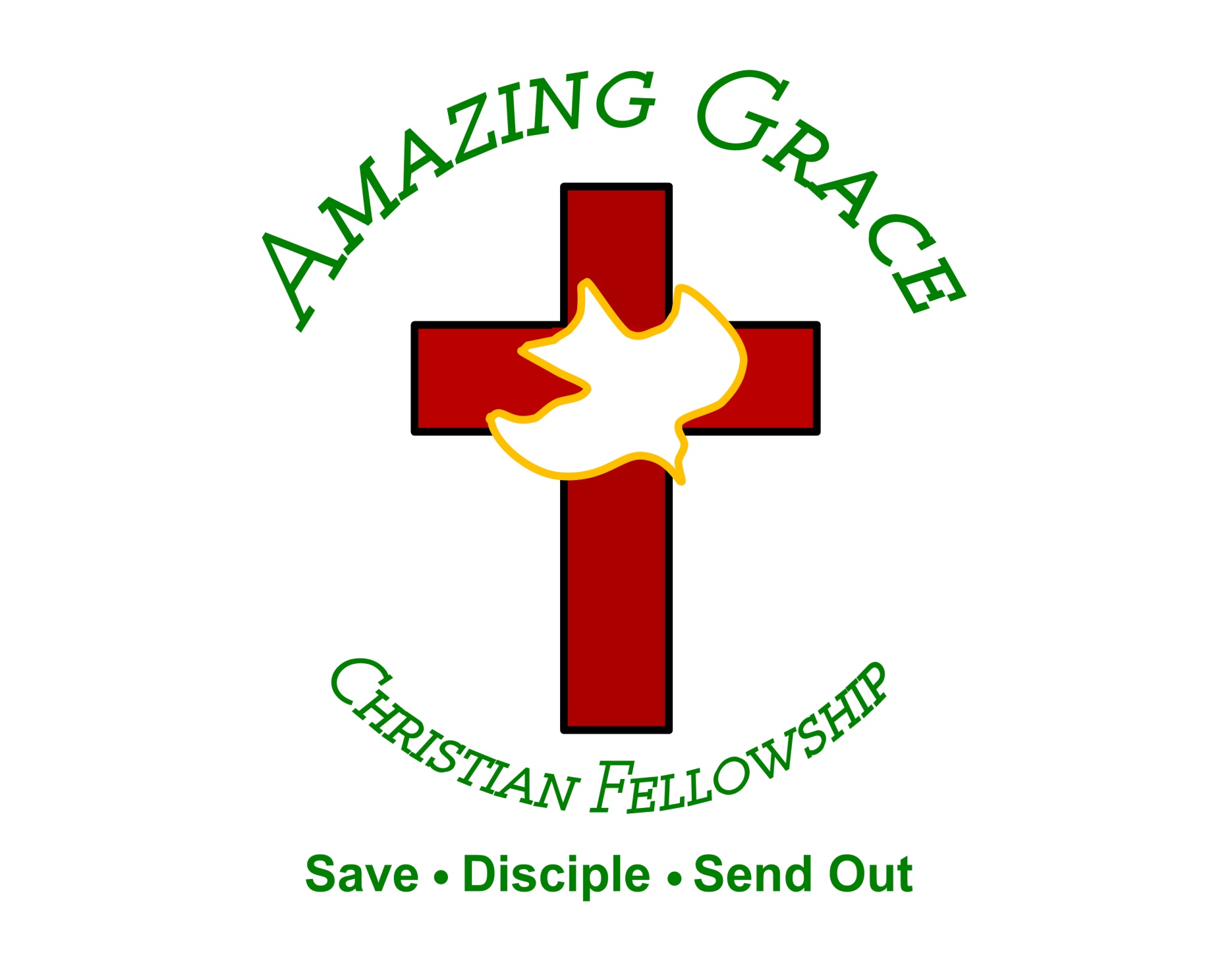 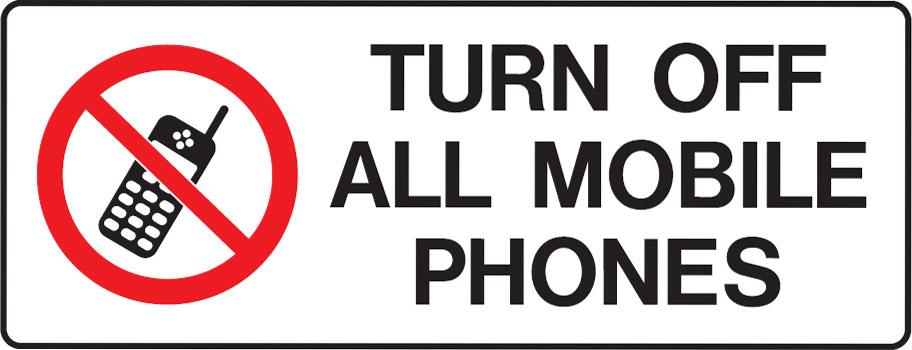 The Lord God is Faithful
Pastor Fee Soliven
Lamentations 3:19-26
Sunday Afternoon
August 18, 2024
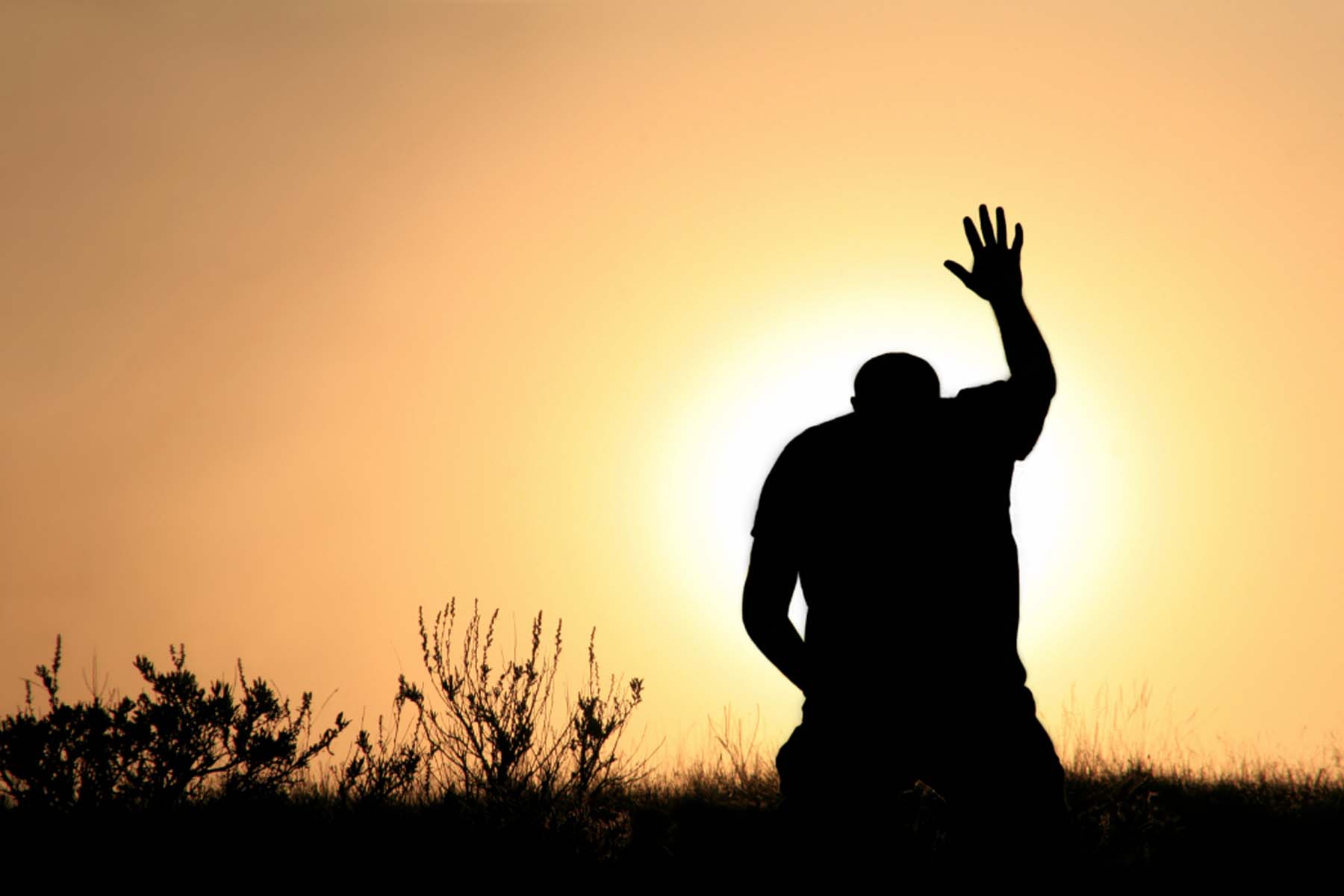 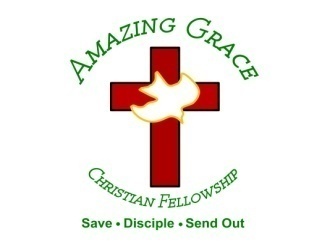 Lamentations 3:19-26
19 Remember my affliction and roaming, The wormwood and the gall. 20 My soul still remembers And sinks within me. 21 This I recall to my mind, Therefore I have hope. 22 Through the LORD's mercies we are not consumed, Because His compassions fail not.
23 They are new every morning; Great is Your faithfulness. 24 "The LORD is my portion," says my soul, "Therefore I hope in Him!" 25 The LORD is good to those who wait for Him, To the soul who seeks Him. 26 It is good that one should hope and wait quietly For the salvation of the LORD.
Genesis 17:15-17
15 Then God said to Abraham, "As for Sarai your wife, you shall not call her name Sarai, but Sarah shall be her name. 16 And I will bless her and also give you a son by her; then I will bless her, and she shall be a mother of nations; kings of peoples shall be from her."
17 Then Abraham fell on his face and laughed, and said in his heart, "Shall a child be born to a man who is one hundred years old? And shall Sarah, who is ninety years old, bear a child?"
Genesis 18:11-14
11 Now Abraham and Sarah were old, well advanced in age; and Sarah had passed the age of childbearing. 12 Therefore Sarah laughed within herself, saying, "After I have grown old, shall I have pleasure, my lord being old also?"
13 And the LORD said to Abraham, "Why did Sarah laugh, saying, 'Shall I surely bear a child, since I am old?' 14 "Is anything too hard for the LORD? At the appointed time I will return to you, according to the time of life, and Sarah shall have a son."
Romans 4:19-22
19 And not being weak in faith, he did not consider his own body, already dead (since he was about a hundred years old), and the deadness of Sarah's womb. 20 He did not waver at the promise of God through unbelief, but was strengthened in faith, giving glory to God,
21 and being fully convinced that what He had promised He was also able to perform. 22 And therefore "it was accounted to him for righteousness."
Hebrews 11:11
11 By faith Sarah herself also received strength to conceive seed, and she bore a child when she was past the age, because she judged Him faithful who had promised.
Genesis 21:1-3
1 And the LORD visited Sarah as He had said, and the LORD did for Sarah as He had spoken. 2 For Sarah conceived and bore Abraham a son in his old age, at the set time of which God had spoken to him. 3 And Abraham called the name of his son who was born to him--whom Sarah bore to him--Isaac.
1. The Explanation of God’s Faithfulness
Numbers 23:19
"God is not a man, that He should lie, Nor a son of man, that He should repent. Has He said, and will He not do? Or has He spoken, and will He not make it good?
Romans 3:4
Certainly not! Indeed, let God be true but every man a liar. As it is written: "That You may be justified in Your words, And may overcome when You are judged."
Isaiah 25:1
O LORD, You are my God. I will exalt You, I will praise Your name, For You have done wonderful things; Your counsels of old are faithfulness and truth.
2. Great Is God’s Faithfulness
Revelations 3:14
"And to the angel of the church of the Laodiceans write, 'These things says the Amen, the Faithful and True Witness, the Beginning of the creation of God:
Revelations 19:11
Now I saw heaven opened, and behold, a white horse. And He who sat on him was called Faithful and True, and in righteousness He judges and makes war.
Revelation 21:5
Then He who sat on the throne said, "Behold, I make all things new." And He said to me, "Write, for these words are true and faithful."
Revelations 22:6
Then he said to me, "These words are faithful and true." And the Lord God of the holy prophets sent His angel to show His servants the things which must shortly take place.
Psalms 89:8
O LORD God of hosts, Who is mighty like You, O LORD? Your faithfulness also surrounds You.
Psalm 119:89-90
89 Forever, O LORD, Your word is settled in heaven. 90 Your faithfulness endures to all generations;
3. The Extent of God’s Faithfulness
1 Corinthians 1:7-9
7 so that you come short in no gift, eagerly waiting for the revelation of our Lord Jesus Christ, 8 who will also confirm you to the end, that you may be blameless in the day of our Lord Jesus Christ. 9 God is faithful, by whom you were called into the fellowship of His Son, Jesus Christ our Lord.
1 Thessalonians 5:23-28
23 Now may the God of peace Himself sanctify you completely; and may your whole spirit, soul, and body be preserved blameless at the coming of our Lord Jesus Christ. 24 He who calls you is faithful, who also will do it.
25 Brethren, pray for us. 26 Greet all the brethren with a holy kiss. 27 I charge you by the Lord that this epistle be read to all the holy brethren. 28 The grace of our Lord Jesus Christ be with you. Amen.
Romans 8:29-30
29 For whom He foreknew, He also predestined to be conformed to the image of His Son, that He might be the firstborn among many brethren. 30 Moreover whom He predestined, these He also called; whom He called, these He also justified; and whom He justified, these He also glorified.
1 Corinthians 10:12-13
13 No temptation has overtaken you except such as is common to man; but God is faithful, who will not allow you to be tempted beyond what you are able, but with the temptation will also make the way of escape, that you may be able to bear it.
2 Thessalonians 3:3
But the Lord is faithful, who will establish you and guard you from the evil one.
4. The Encouragement of God’s Faithfulness
Hebrews 10:23
Let us hold fast the confession of our hope without wavering, for He who promised is faithful.
2 Corinthians 1:20-22
20 For all the promises of God in Him are Yes, and in Him Amen, to the glory of God through us. 21 Now He who establishes us with you in Christ and has anointed us is God, 22 who also has sealed us and given us the Spirit in our hearts as a guarantee.
2 Timothy 2:11-16
11 This is a faithful saying: For if we died with Him, We shall also live with Him. 12 If we endure, We shall also reign with Him. If we deny Him, He also will deny us. 13 If we are faithless, He remains faithful; He cannot deny Himself.
14 Remind them of these things, charging them before the Lord not to strive about words to no profit, to the ruin of the hearers. 15 Be diligent to present yourself approved to God, a worker who does not need to be ashamed, rightly dividing the word of truth.
1 Thessalonians 4:13-18
13 But I do not want you to be ignorant, brethren, concerning those who have fallen asleep, lest you sorrow as others who have no hope. 14 For if we believe that Jesus died and rose again, even so God will bring with Him those who sleep in Jesus.
15 For this we say to you by the word of the Lord, that we who are alive and remain until the coming of the Lord will by no means precede those who are asleep. 16 For the Lord Himself will descend from heaven with a shout, with the voice of an archangel, and with the trumpet of God. And the dead in Christ will rise first.
17 Then we who are alive and remain shall be caught up together with them in the clouds to meet the Lord in the air. And thus we shall always be with the Lord. 18 Therefore comfort one another with these words.
1 Corinthians 15:50-54
50 Now this I say, brethren, that flesh and blood cannot inherit the kingdom of God; nor does corruption inherit incorruption. 51 Behold, I tell you a mystery: We shall not all sleep, but we shall all be changed-- 52 in a moment, in the twinkling of an eye, at the last trumpet. For the trumpet will sound, and the dead will be raised incorruptible, and we shall be changed.
53 For this corruptible must put on incorruption, and this mortal must put on immortality. 54 So when this corruptible has put on incorruption, and this mortal has put on immortality, then shall be brought to pass the saying that is written: "Death is swallowed up in victory."
20 Again, when a righteous man turns from his righteousness and commits iniquity, and I lay a stumbling block before him, he shall die; because you did not give him warning, he shall die in his sin, and his righteousness which he has done shall not be remembered; but his blood I will require at your hand.
Acts 2:38-39
38 Then Peter said to them, "Repent, and let every one of you be baptized in the name of Jesus Christ for the remission of sins; and you shall receive the gift of the Holy Spirit. 39 For the promise is to you and to your children, and to all who are afar off, as many as the Lord our God will call."
Donate with our QR code app to 
Amazing Grace Christian Fellowship








Donations are Deeply Appreciated!
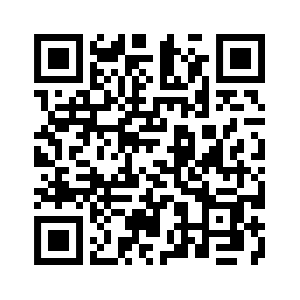 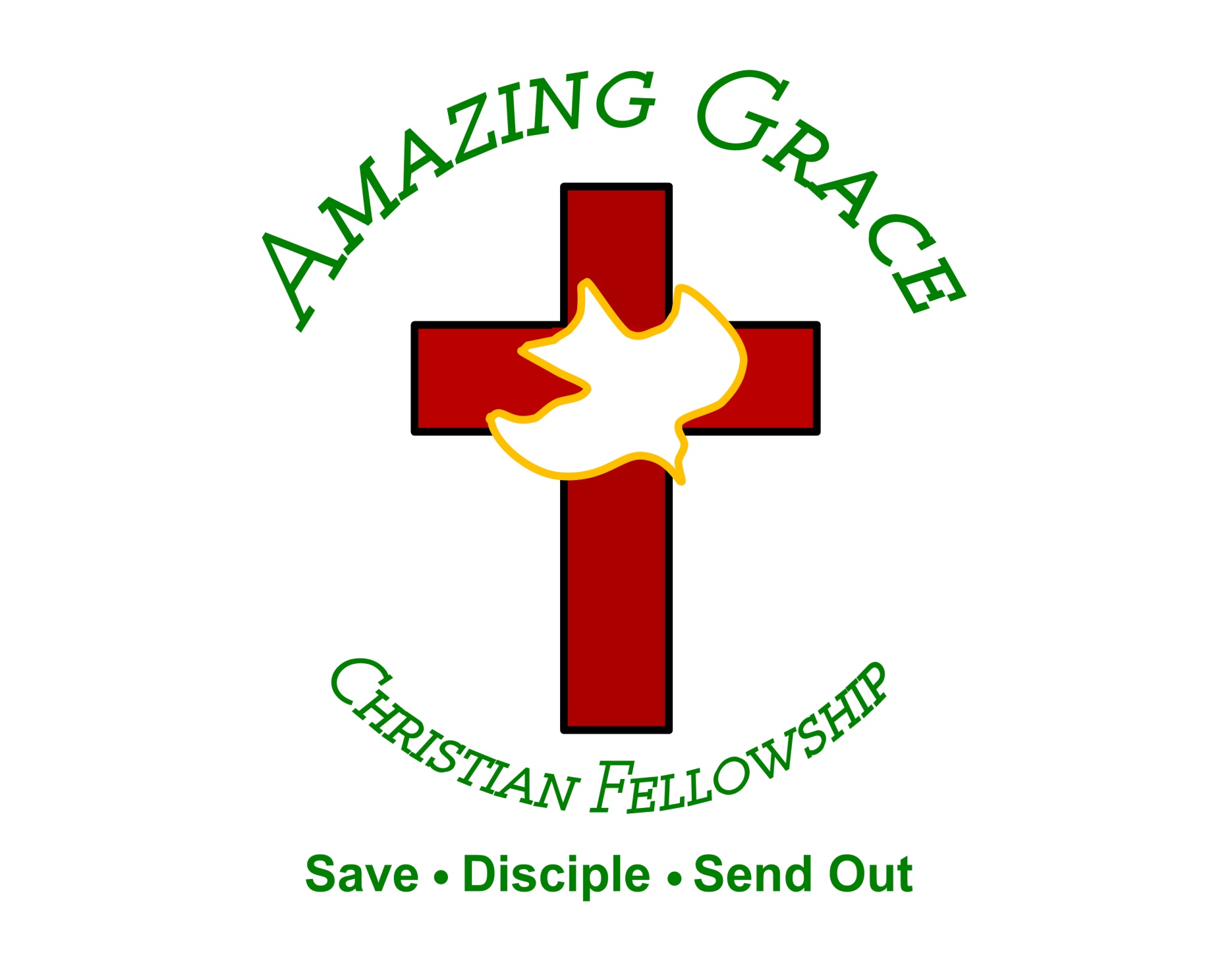